ТЕМА:
НЕАЛЛЕЛЬНОЕ ВЗАИМОДЕЙСТВИЕ ГЕНОВ
ЦЕЛЬ:
Сформировать знания о неаллельном взаимодействии генов и его типах,  ознакомить с закономерностями наследования признаков при комплементарности, эпистазе и полимерии. Установить связь генетических закономерностей
Эпиграф: « Пока живешь, обучайся, не жди, когда старость принесёт мудрость».
Комплементарность – это тип взаимодействия генов, который возникает в случае, когда за развитие одного признака отвечают два гена, и действие одного гена всегда дополняется действием другого гена
КОМПЛЕМЕНТАРНОСТЬ
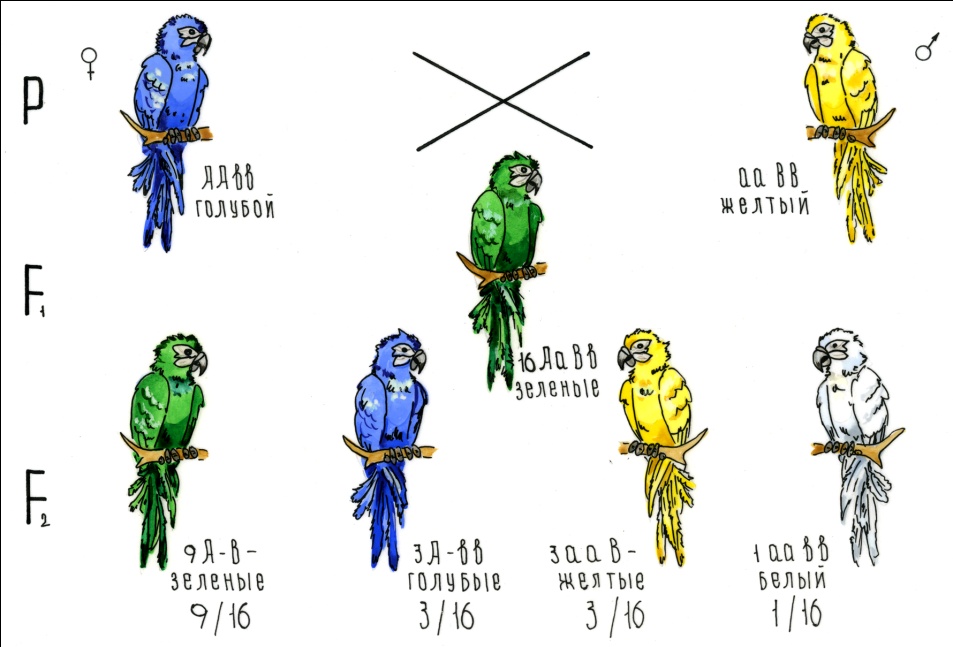 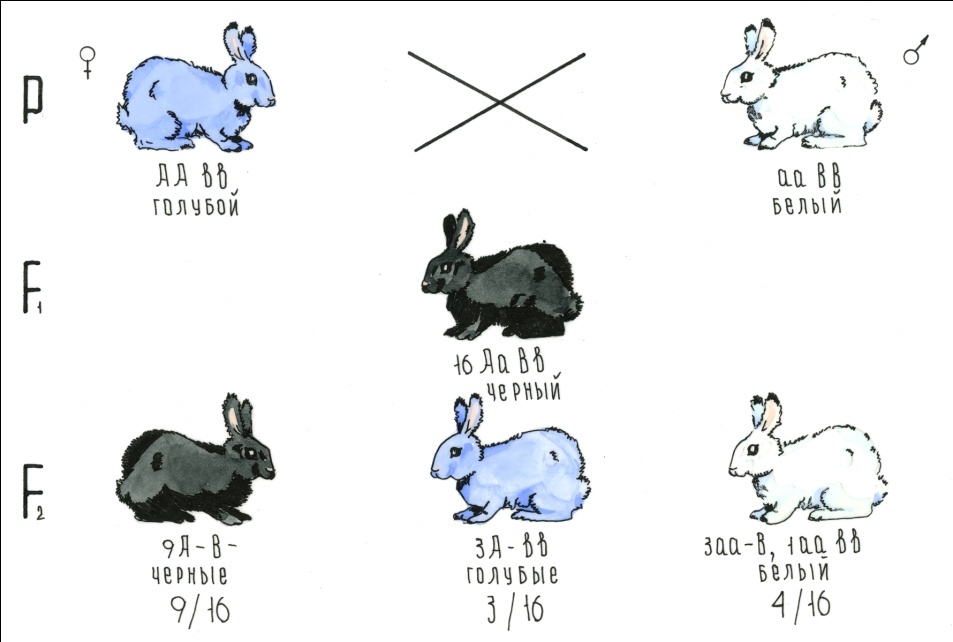 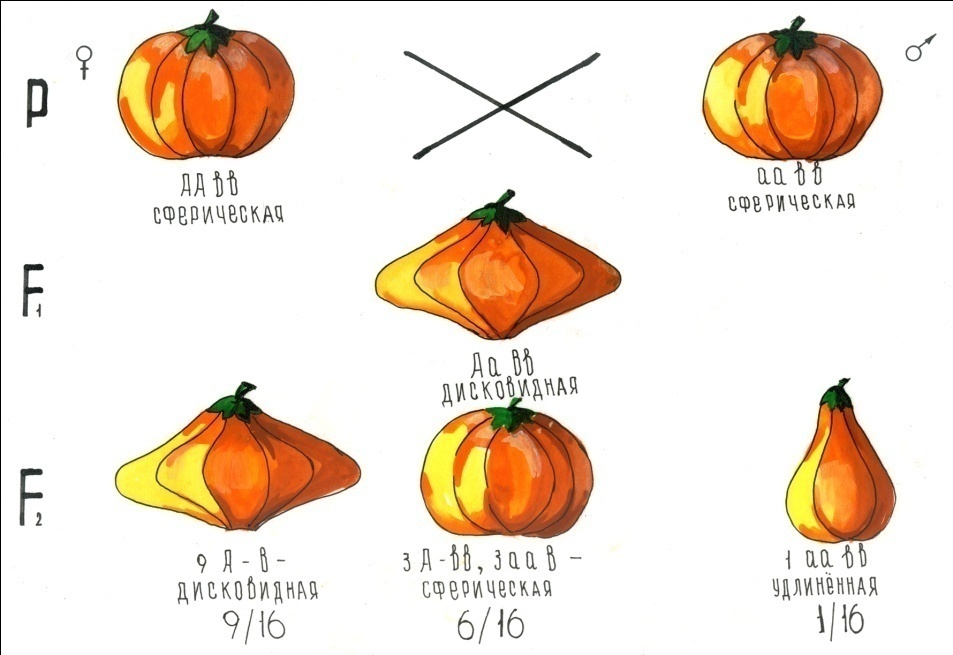 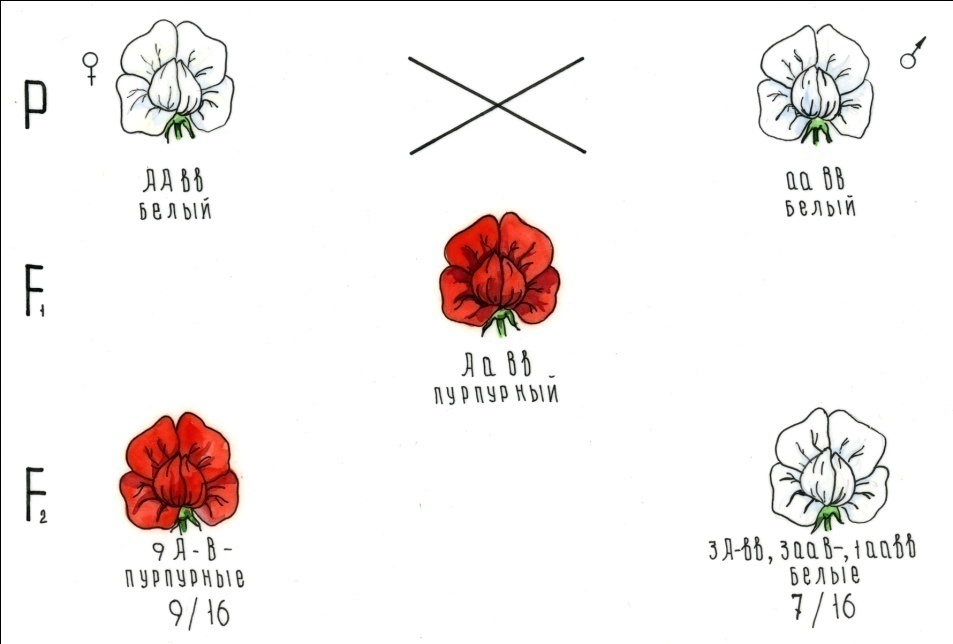 Эпистаз – это тип взаимодействия генов, который возникает в случае, когда за развитие одного признака отвечают два гена, которые могут быть оба доминантными, оба рецессивными, либо и доминантным и рецессивным
ЭПИСТАЗ
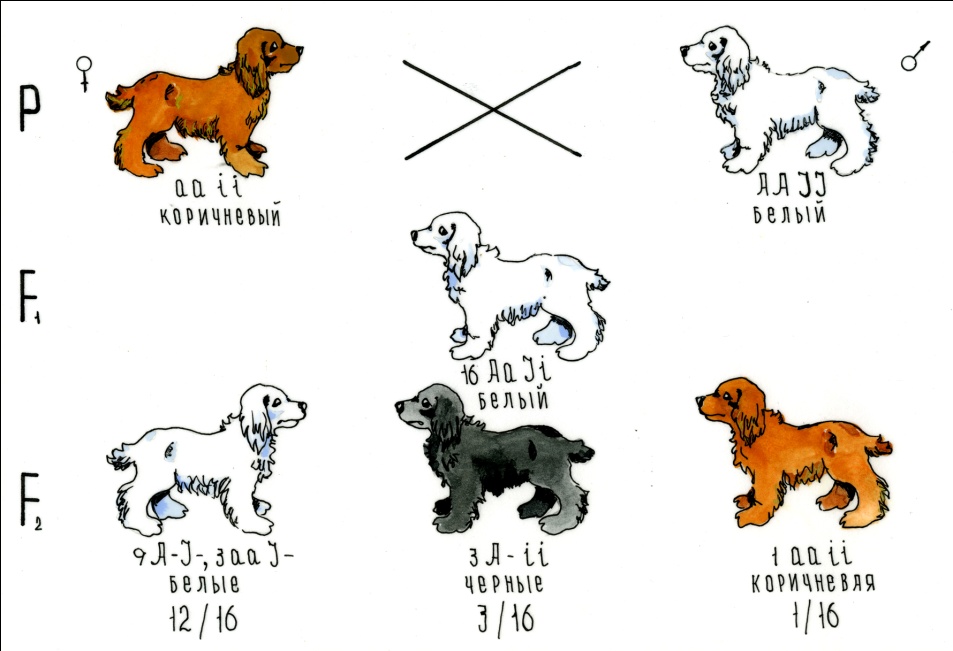 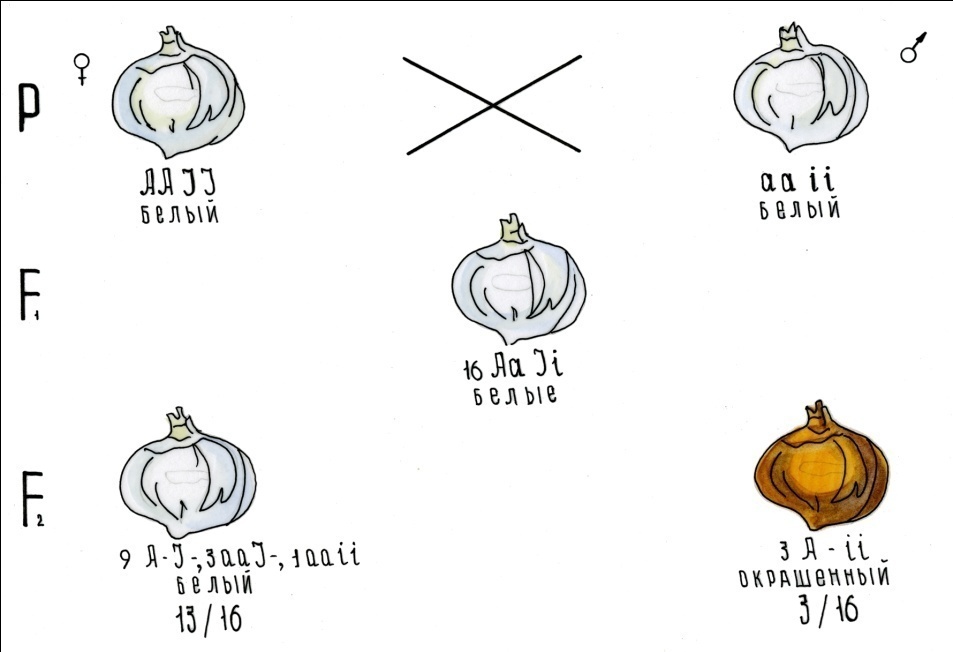 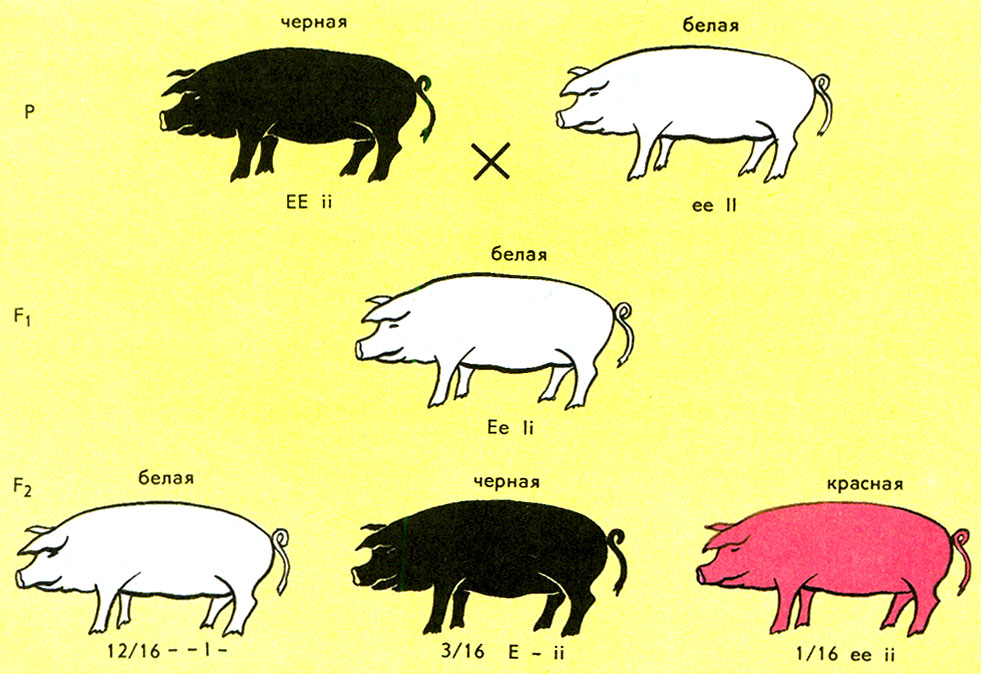 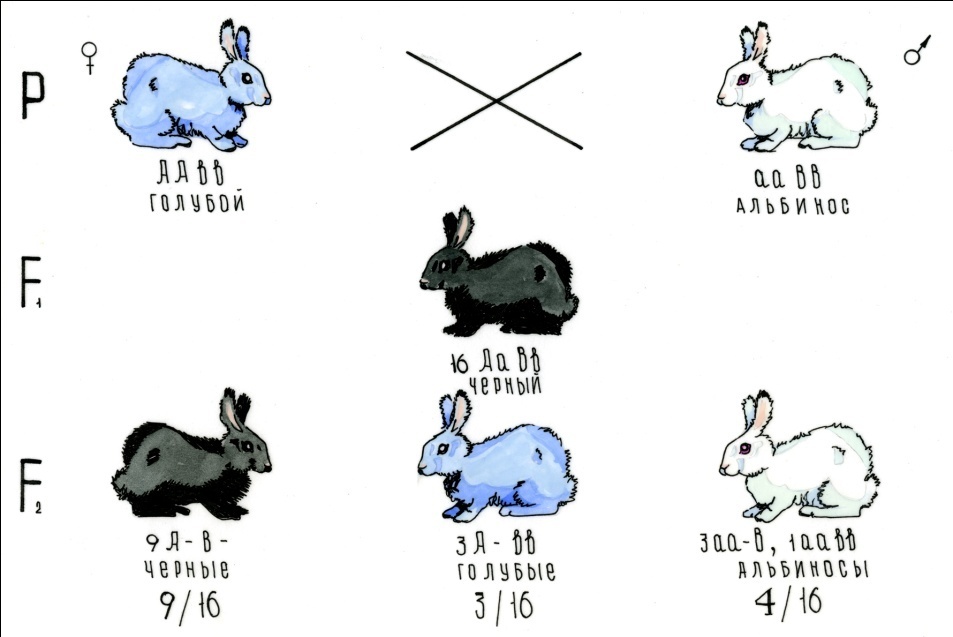 Полимерия – это тип взаимодействия генов, когда за развитие одного признака, отвечают два или несколько генов однозначного действия
ПОЛИМЕРИЯ
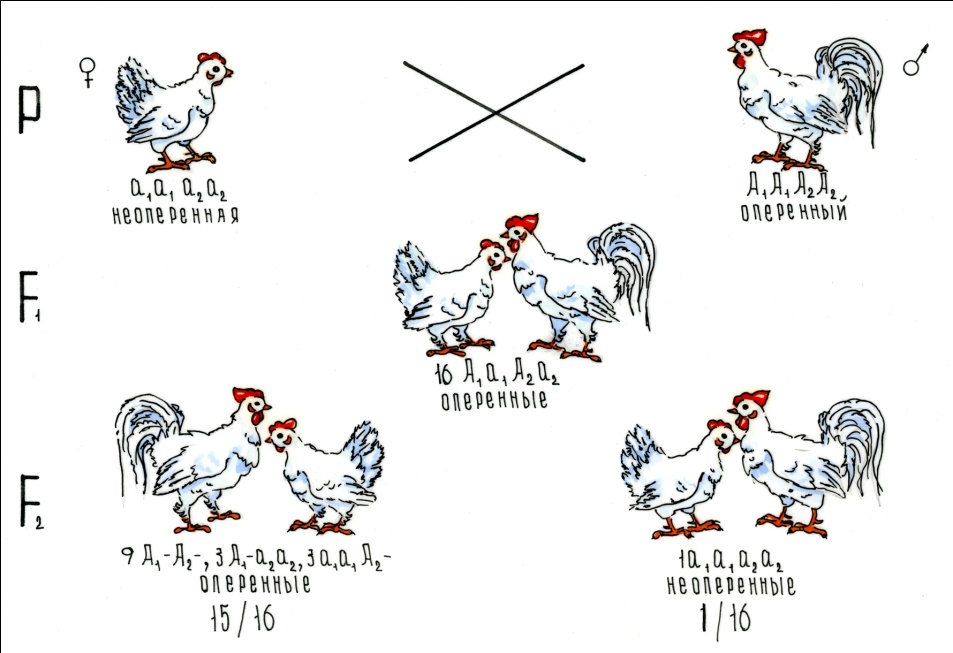 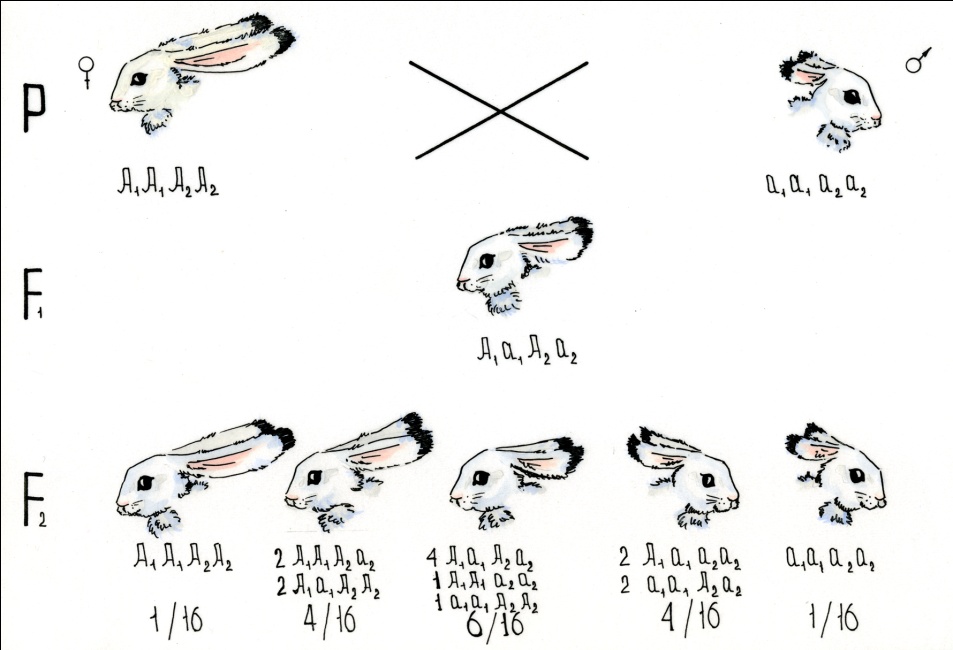 Некумулятивная полимерия на примере оперения ног у кур
Р ♀ A1A1А2А2           a1a1а2а2  ♂                     генотип      оперенная             неоперенный               фенотип                    A1А2a1а2                                      гаметы
F1           16 A1a1А2а2оперенныеF2      A1А1А2А2,  А1 А1 a2a2,  a1a1А2А2;         а1а1а2а2                   оперенные                       неоперенные  15/16                                     1/16
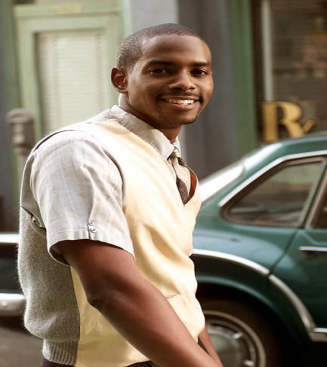 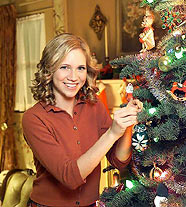 Р         А1А1А2А2           а1а1а2а2          генотип
 негр             белый              фенотип

F1      16 А1а1А2а2                                  генотип
     Мулаты                                  фенотип

F2     А1А1А2А2     4А1А1А2а2,        а1а1а2а2
       негр          6А1а1А2а2       БЕЛЫЙ
                             4А1а1а2а2
                        мулаты

1/16              14/16                   1/16
негр               мулаты              белые
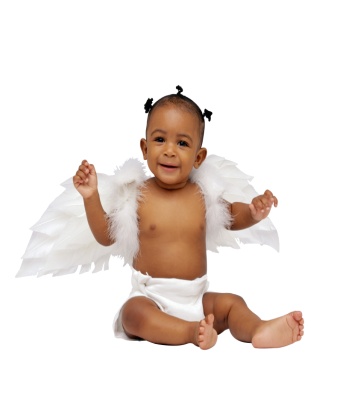 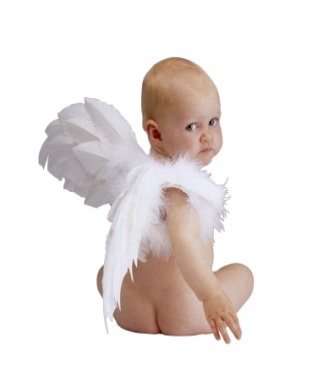 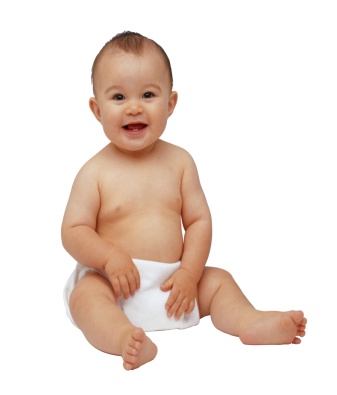 Плейотропия – один ген определяет развитие нескольких признаков и свойств организмов
Синдром Марфана - плейотропия
ВЫВОДЫ:

ИЗУЧЕНИЕ НЕАЛЛЕЛЬНЫХ ТИПОВ ВЗАИМОДЕЙСТВИЯ ГЕНОВ ИМЕЕТ ВАЖНОЕ ЗНАЧЕНИЕ В ПОНИМАНИИ ЗАКОНОМЕРНОСТЕЙ НАСЛЕДОВАНИЯ ПРИЗНАКОВ. 

2. ФОРМИРОВАНИЕ ПРИЗНАКОВ В ХОДЕ ИНДИВИДУАЛЬНОГО РАЗВИТИЯ ОРГАНИЗМА ОБУСЛОВЛИВАЕТСЯ ЕГО ГЕНОТИПОМ И ВЛИЯНИЕМ ВНЕШНЕЙ СРЕДЫ.
 
3. ВЗАИМОДЕЙСТВИЕ НЕАЛЛЕЛЬНЫХ ГЕНОВ ПРИВОДИТ К ПОЯВЛЕНИЮ НЕОБЫЧНЫХ СООТНОШЕНИЙ ФЕНОТИПОВ ПОТОМКОВ ВО ВТОРОМ ПОКОЛЕНИИ ПРИ ДИГИБРИДНОМ СКРЕЩИВАНИИ.